How Did the US help the allies win ww2?
Why was the homefront important to the war?
Learning Target:
 I will understand what the Homefront of ww2
I will understand how to analyze propaganda photos
Success Criteria: I can analyze the propaganda posters and explain how the homefront impacted the war effort.
How to Analyze Propaganda Pictures
Who is the audience?
What is the goal of the Poster?
Main Characters/ Symbols/ Body Language/ etc.
What tactics do they use to influence? Ex. Fear, pride, shame, patriotism.
Who is the Audience?What is the GOAL?What is the tactic being used?
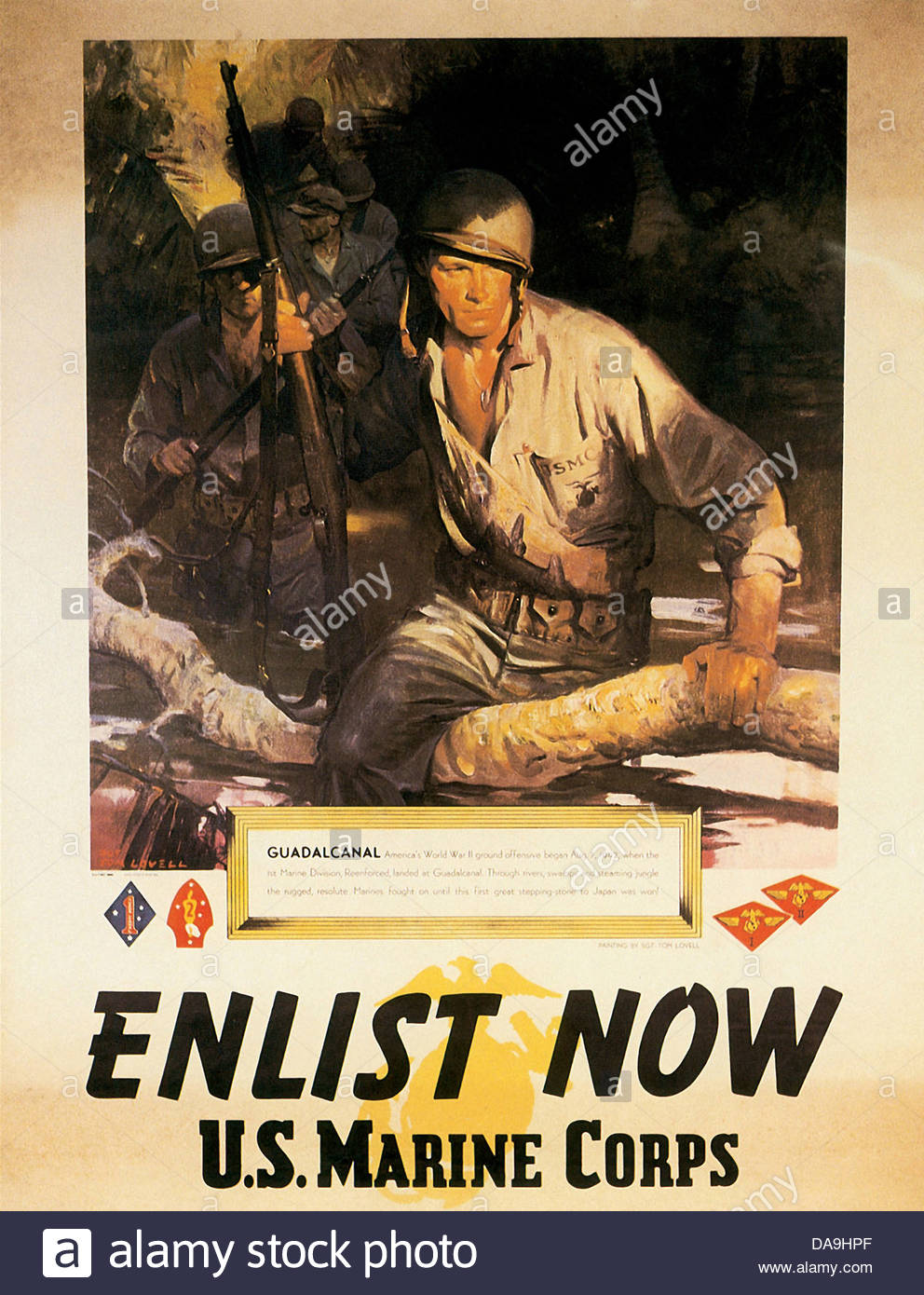 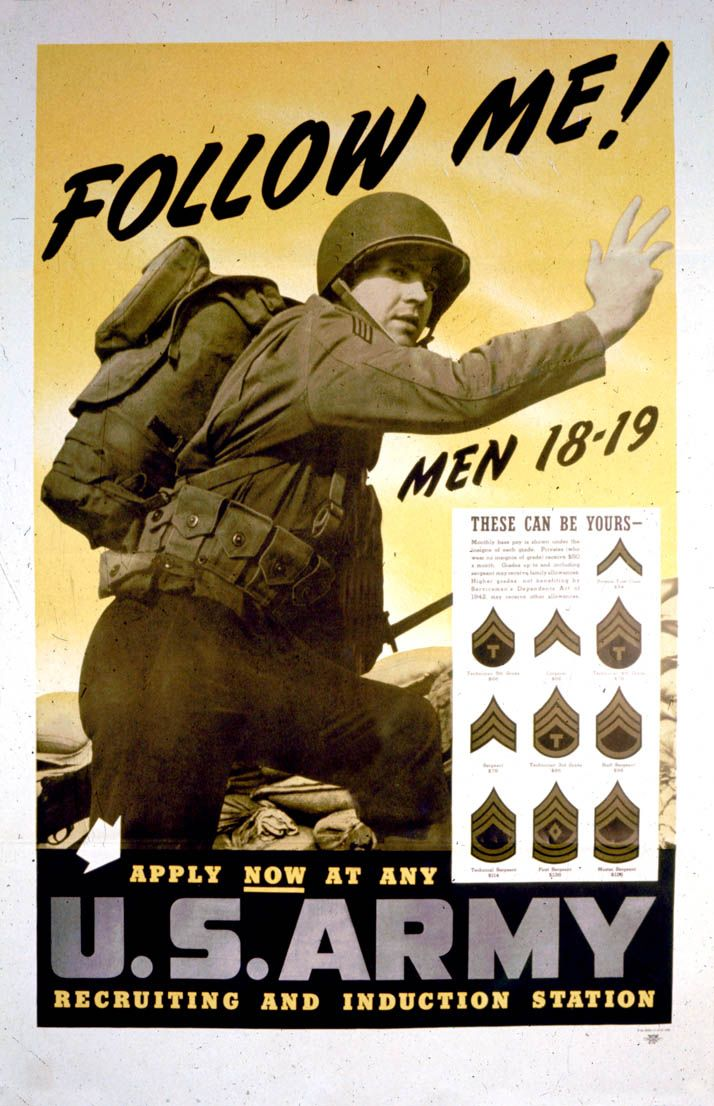 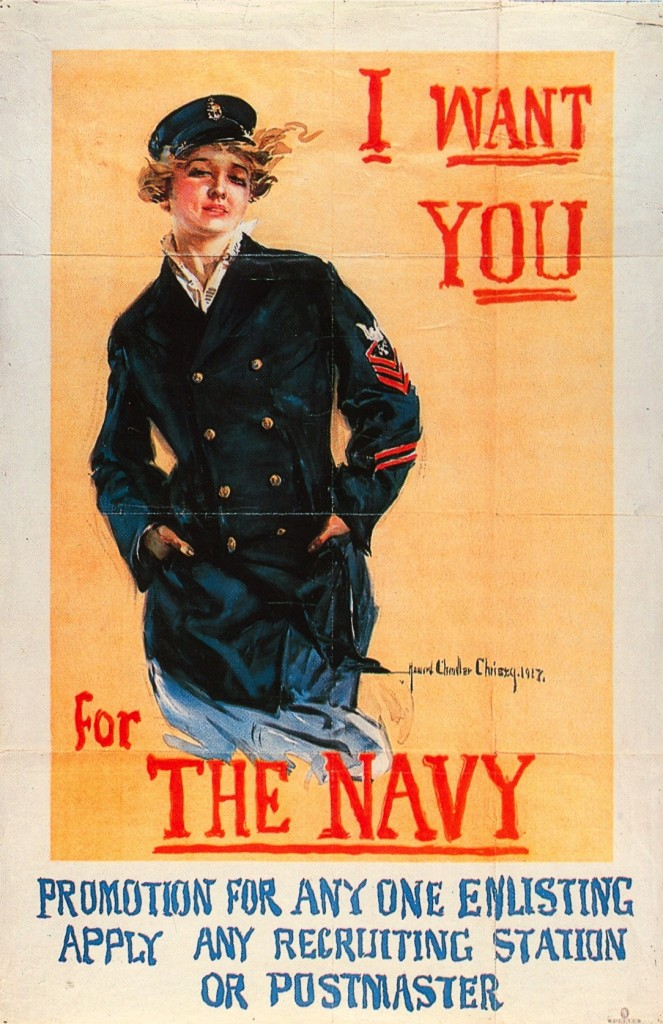 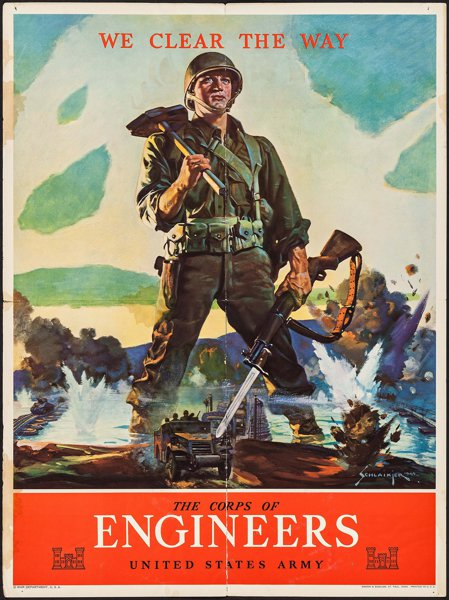 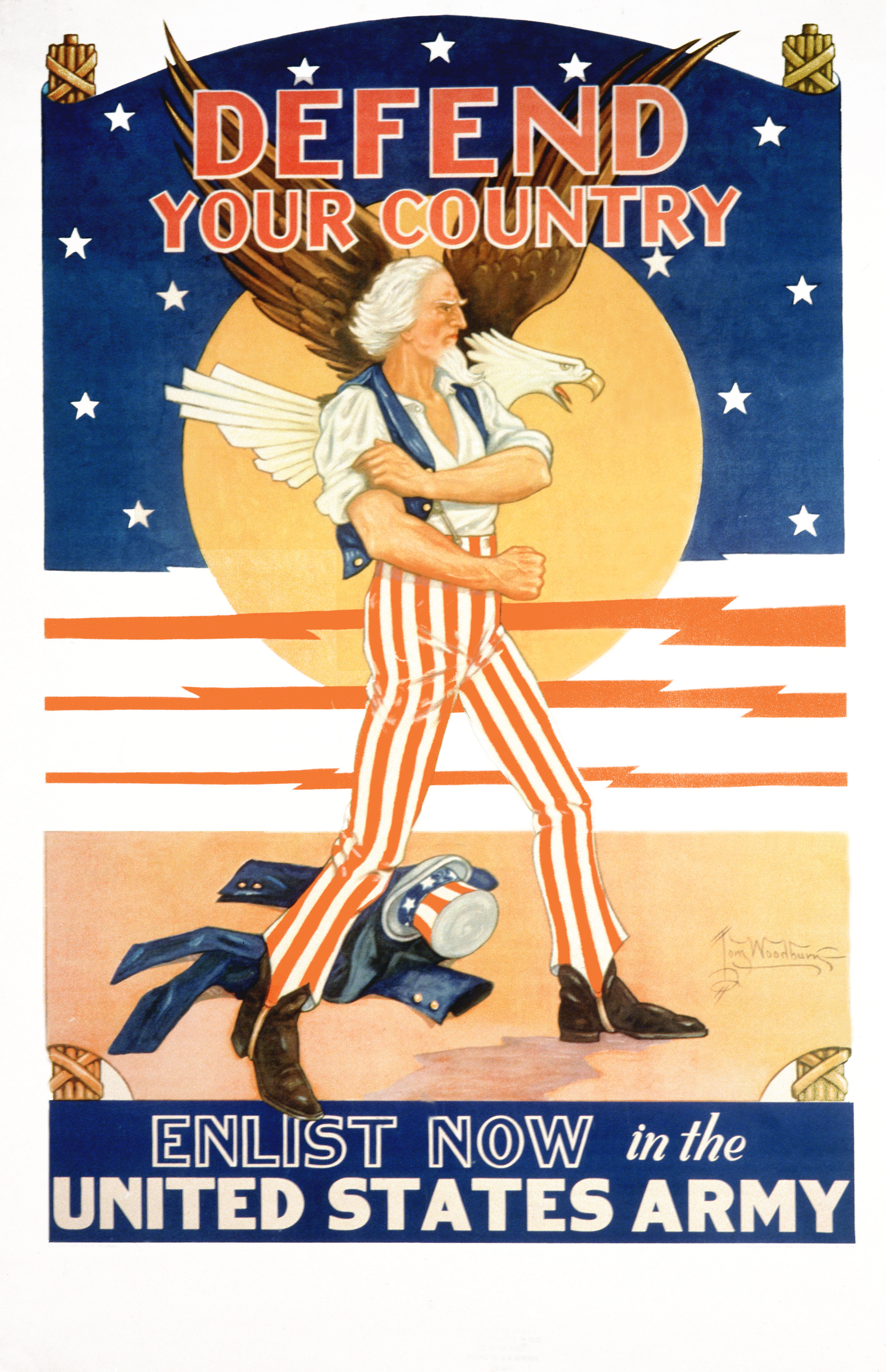 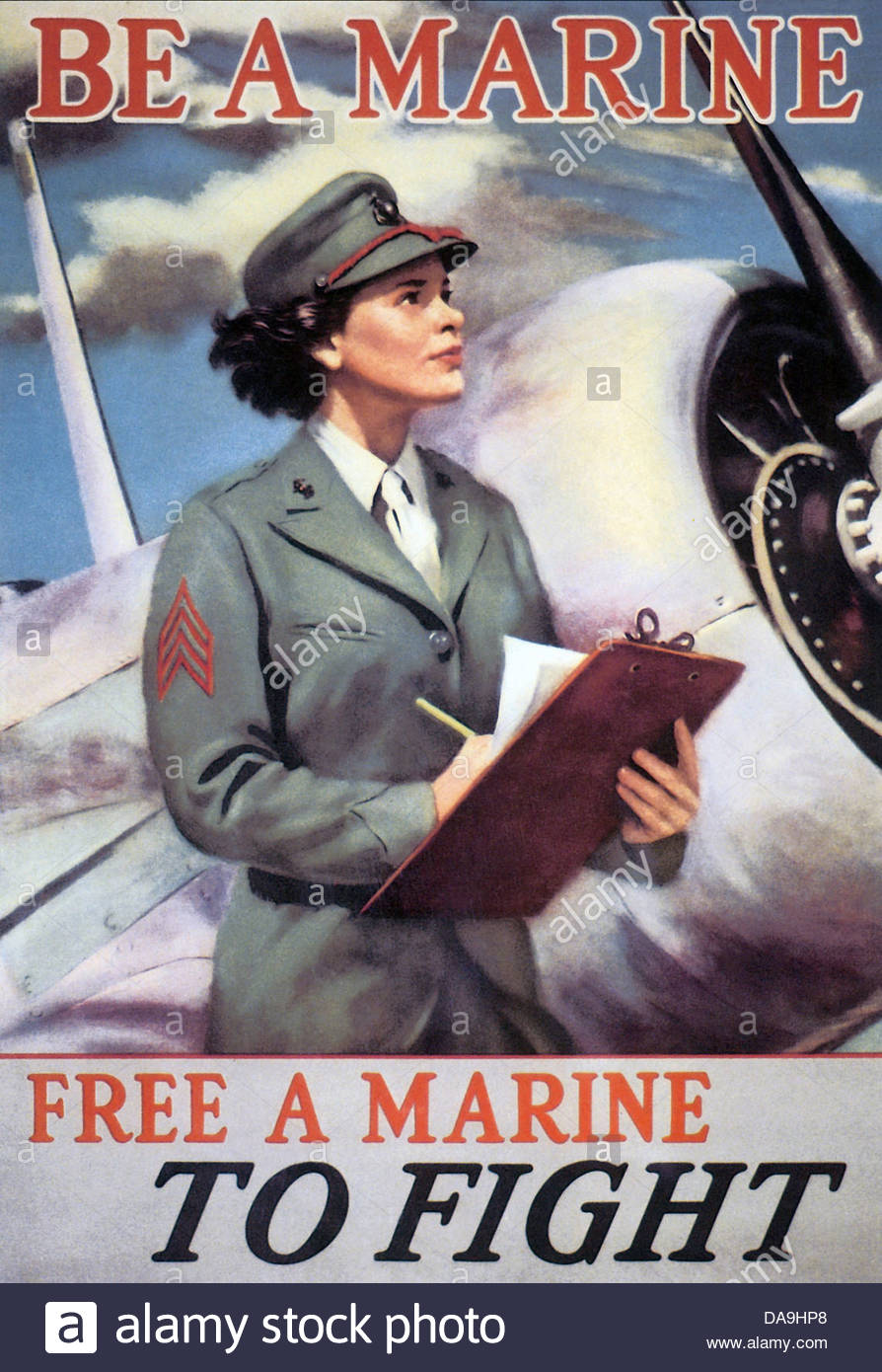 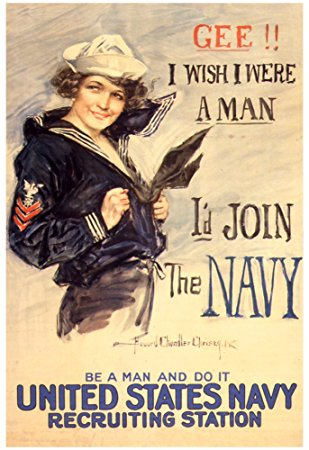 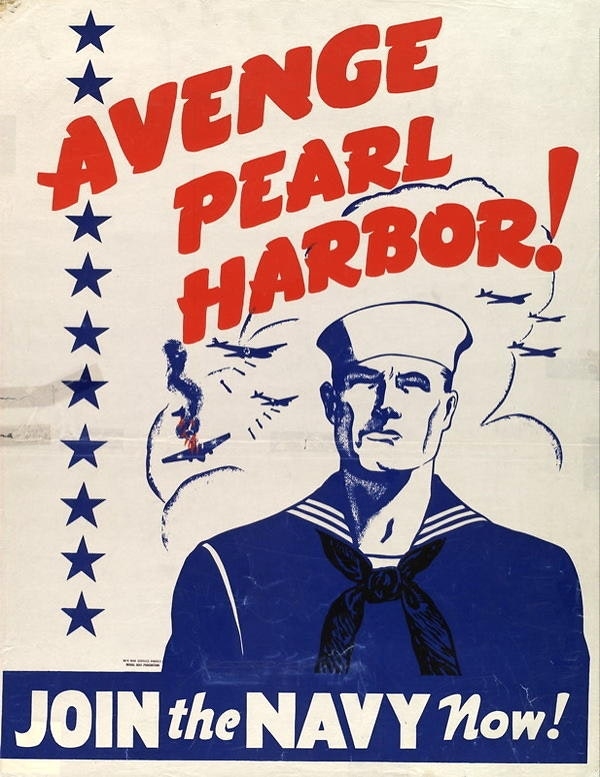 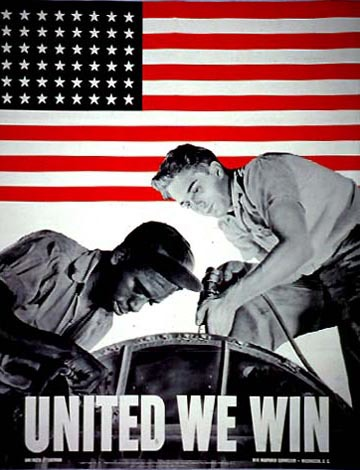 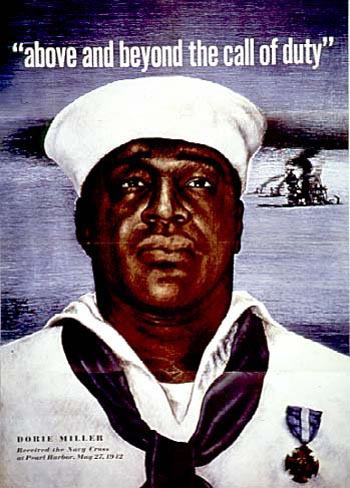 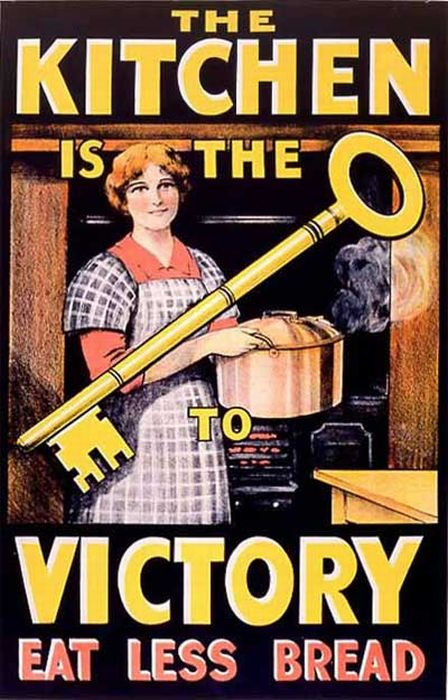 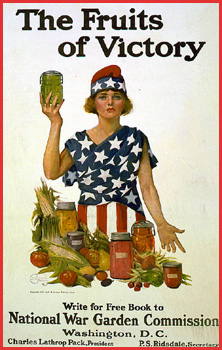 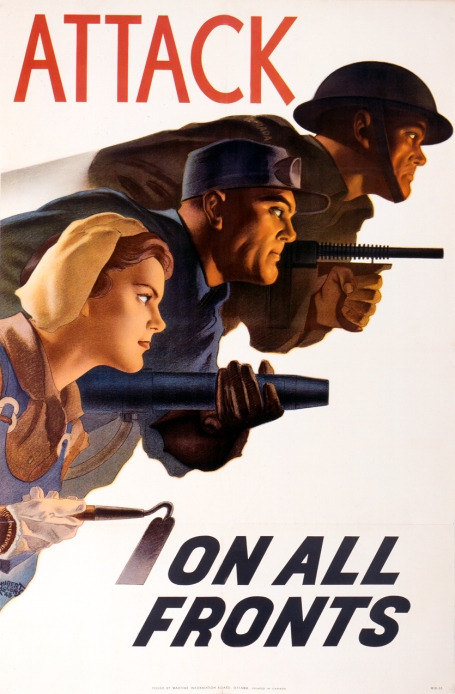 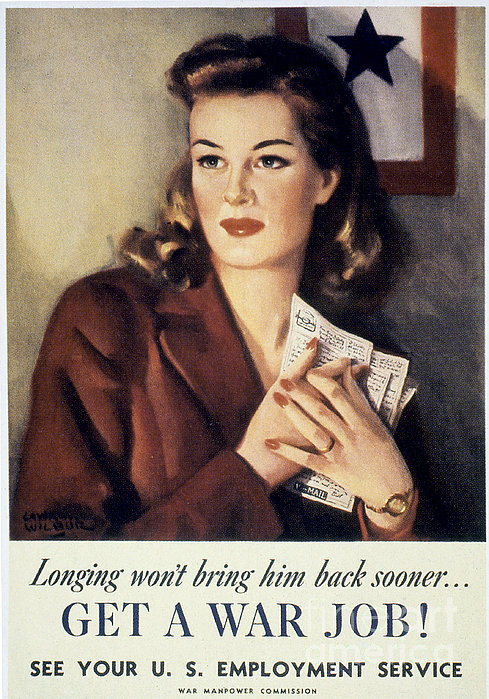 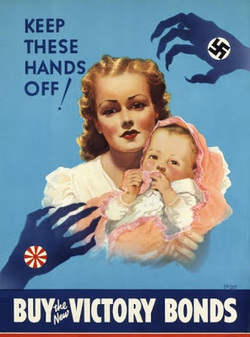 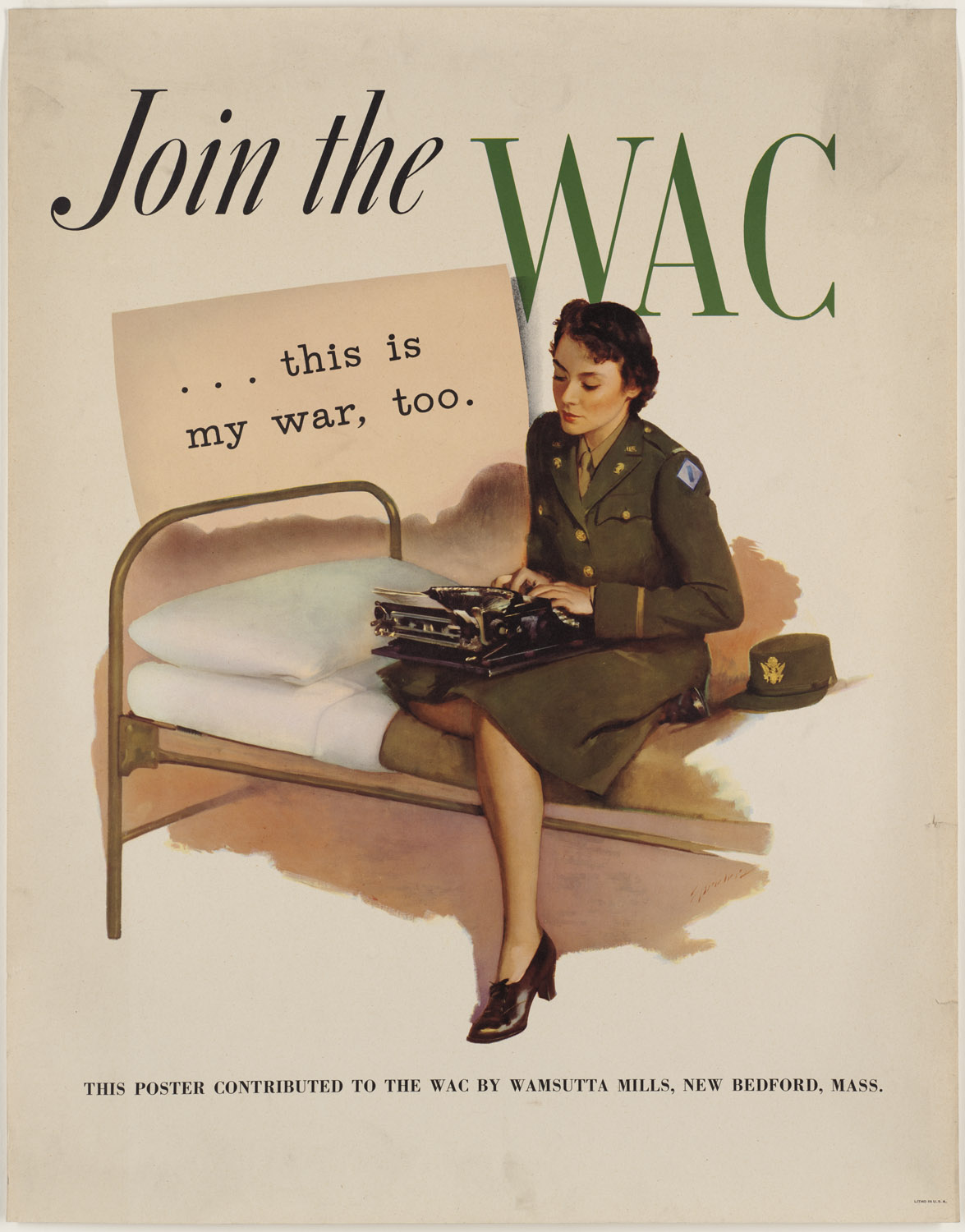 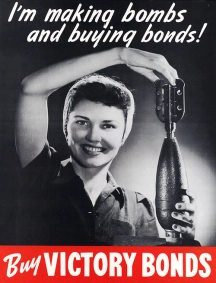 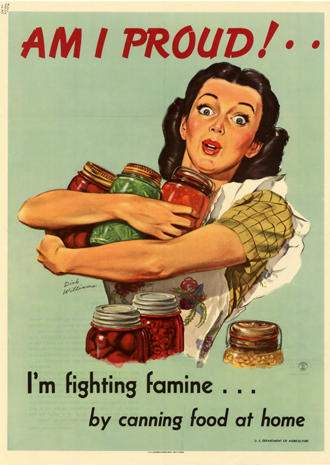 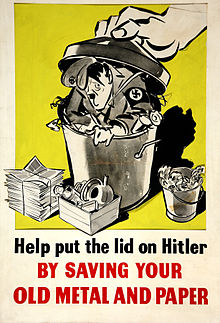 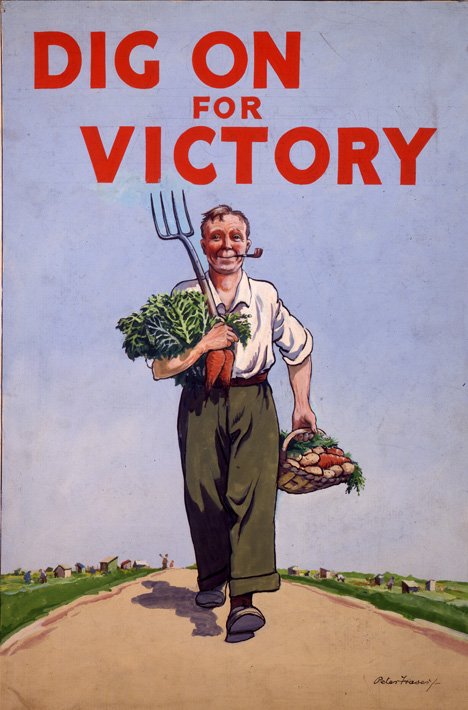 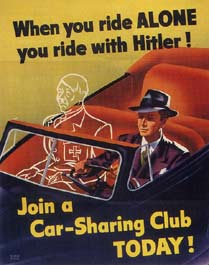 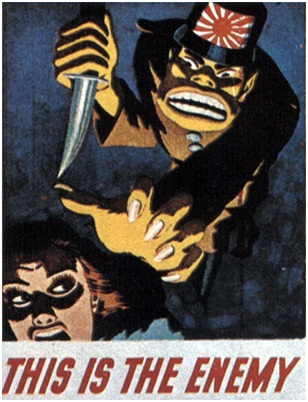 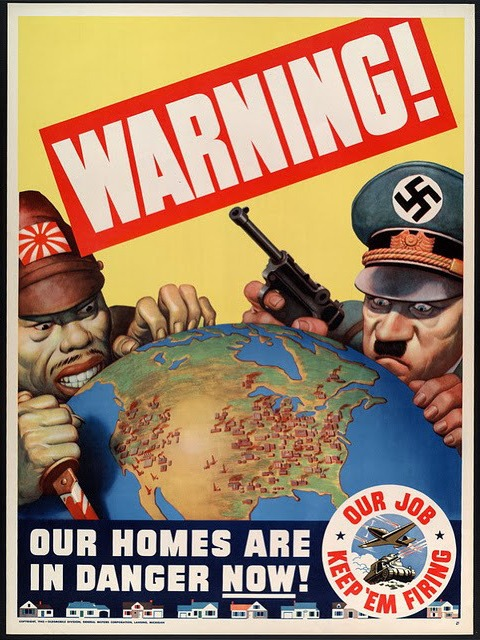 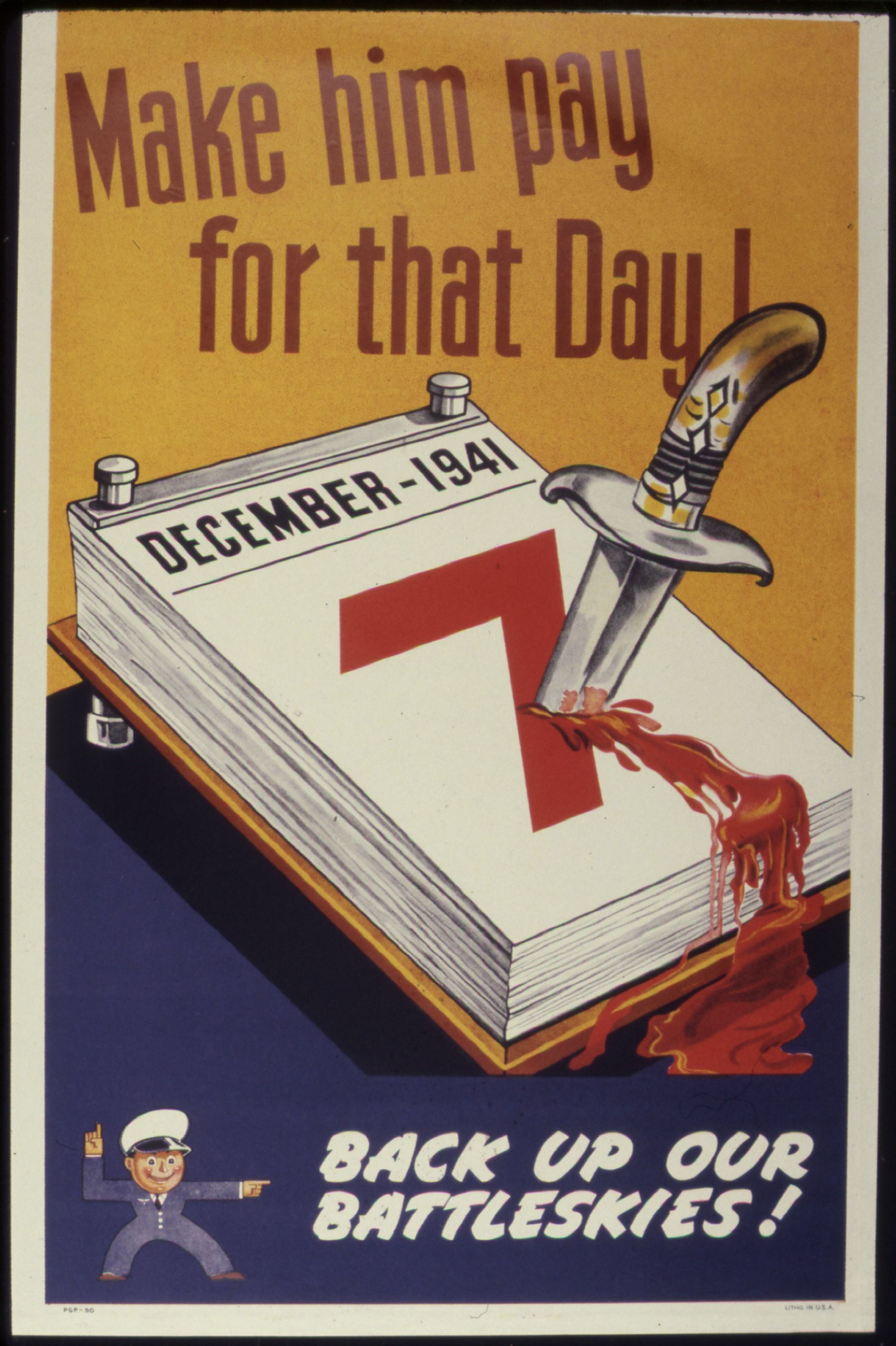 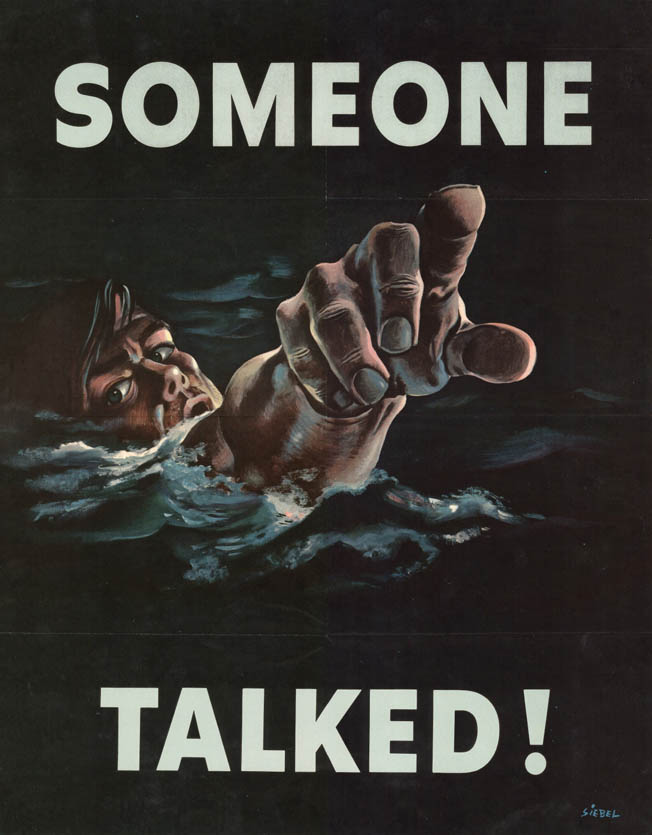 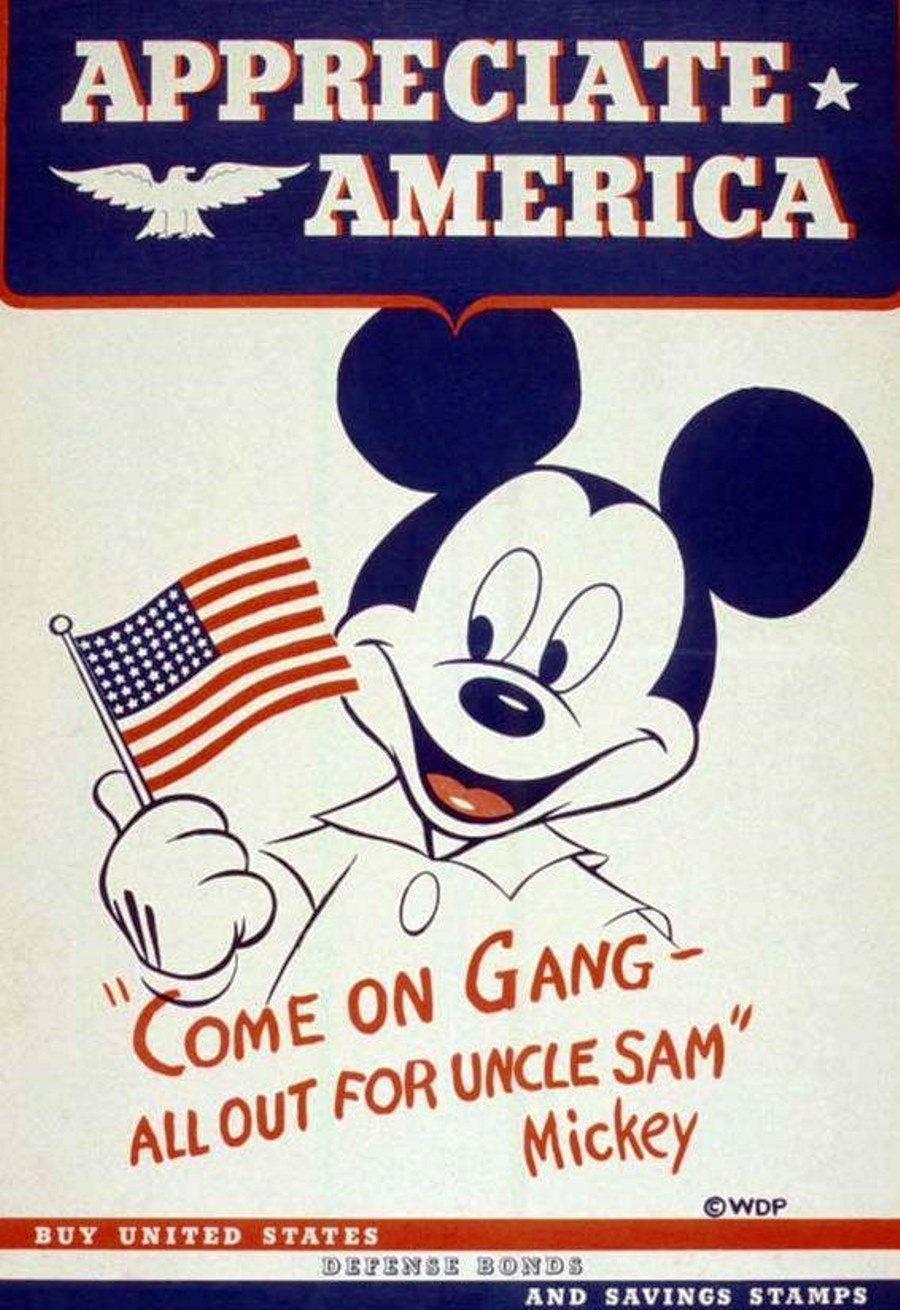 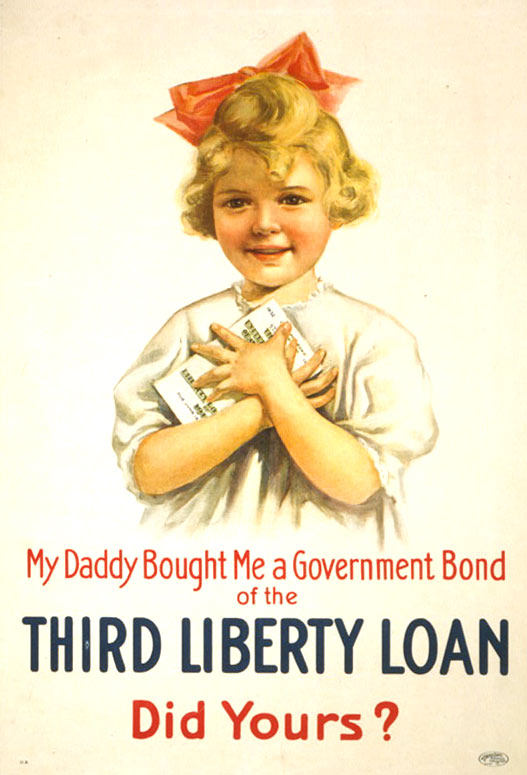 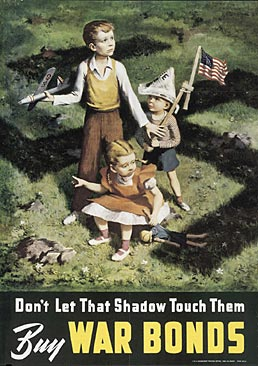 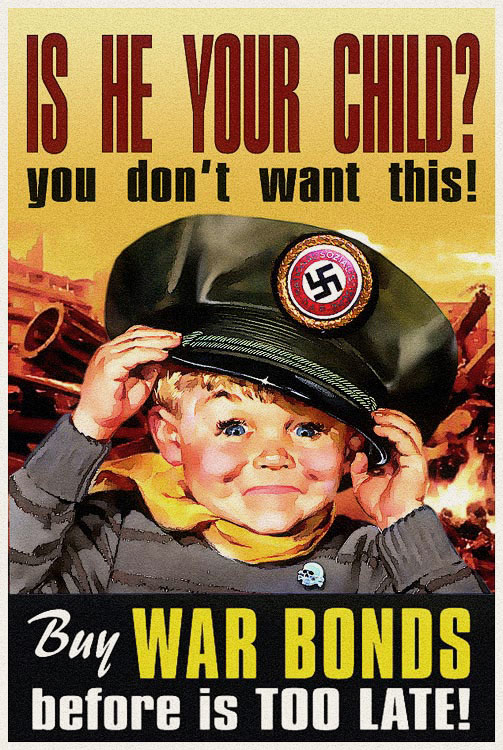 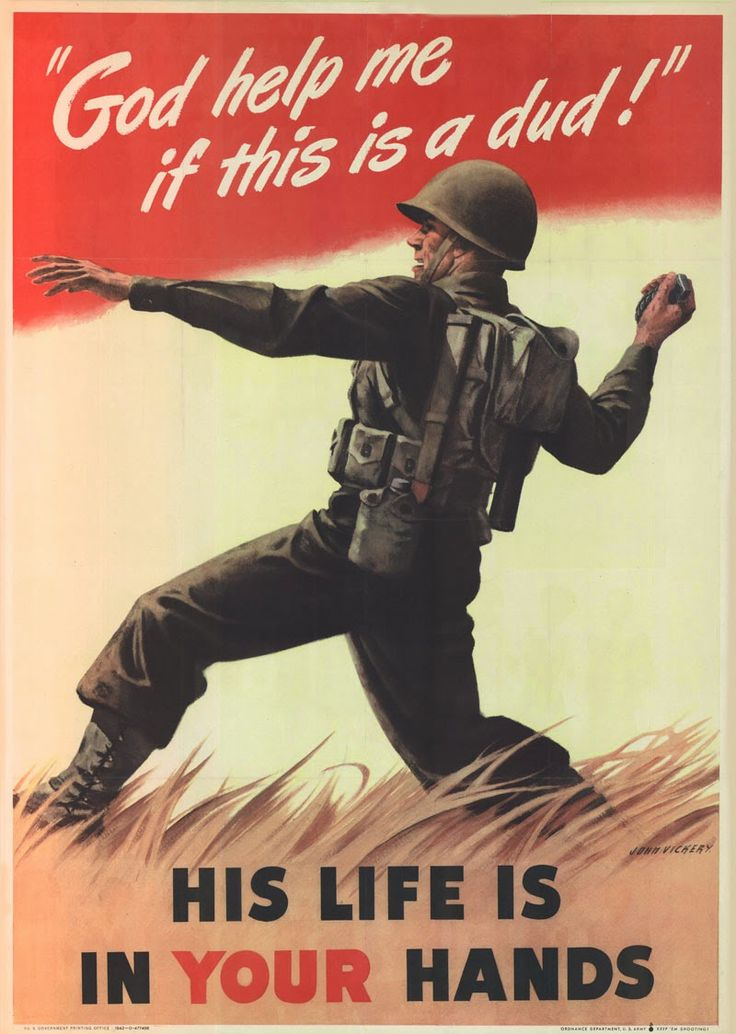 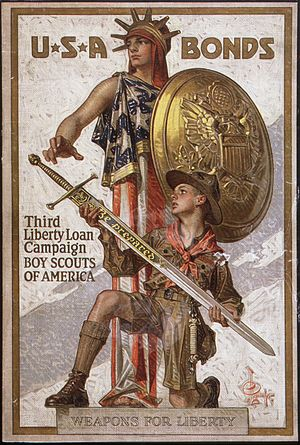 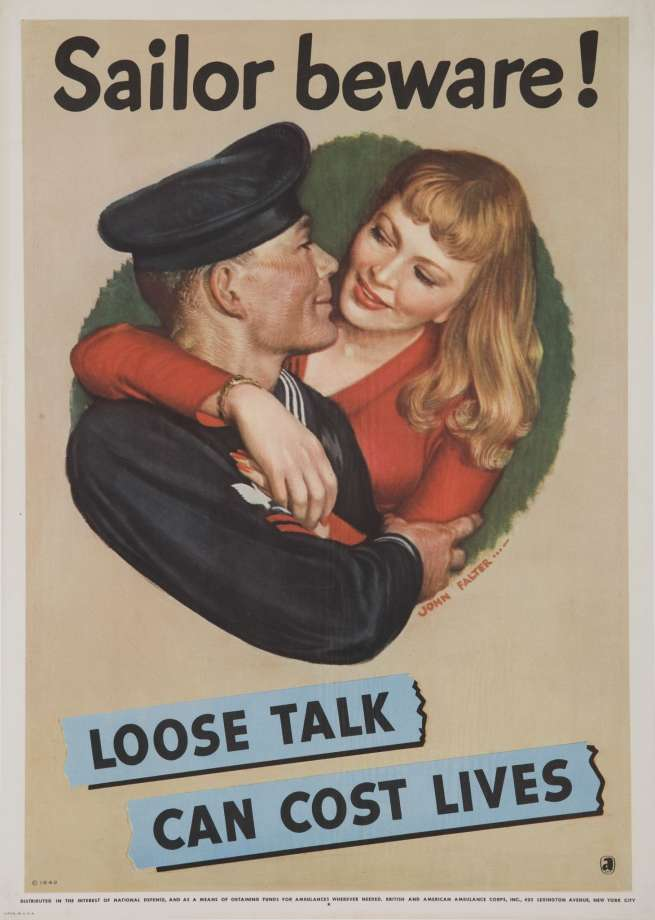 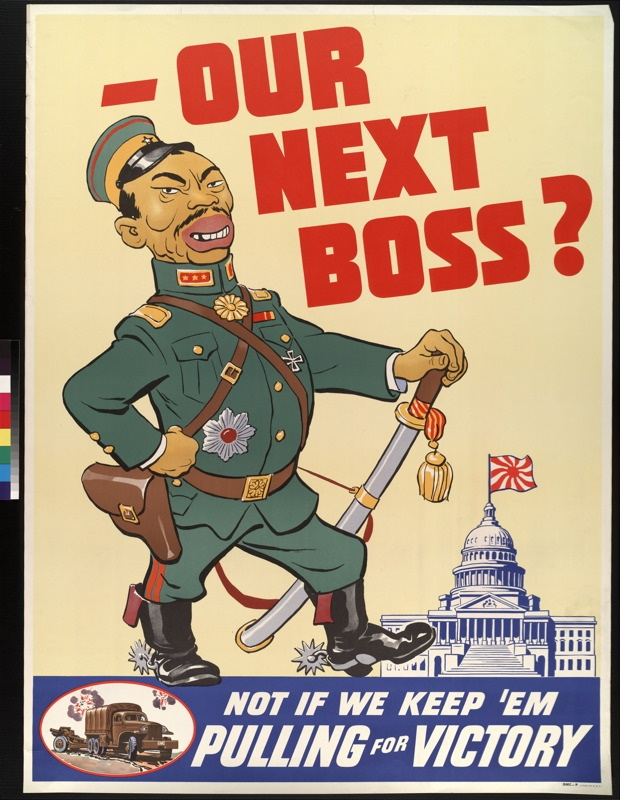 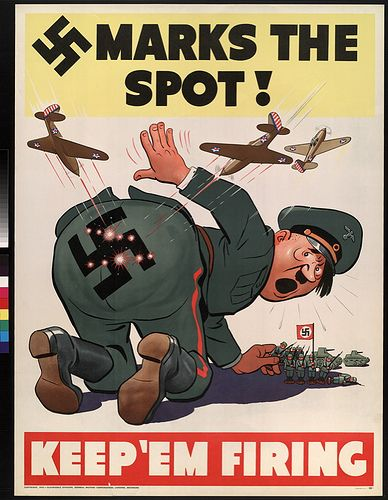 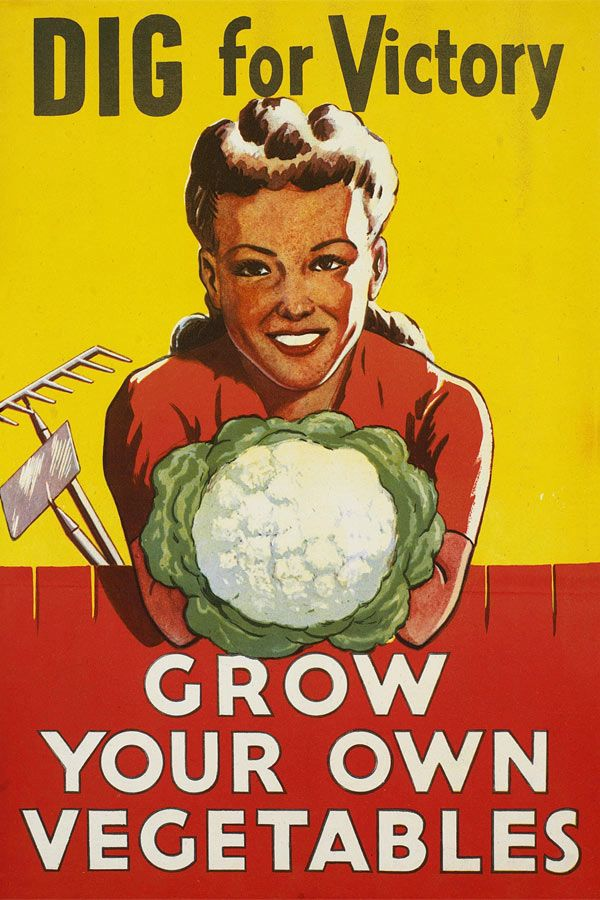 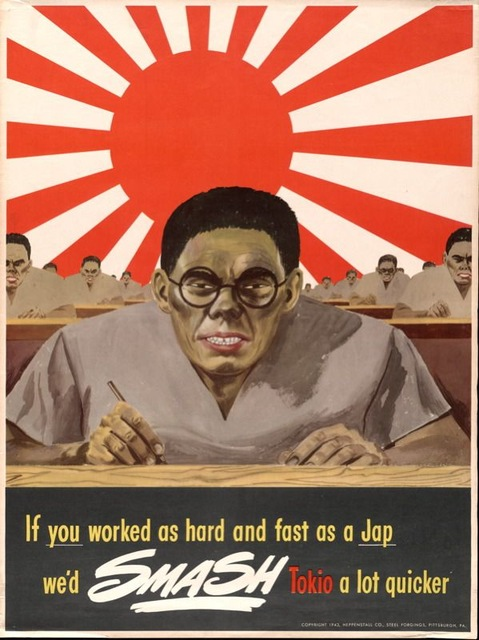 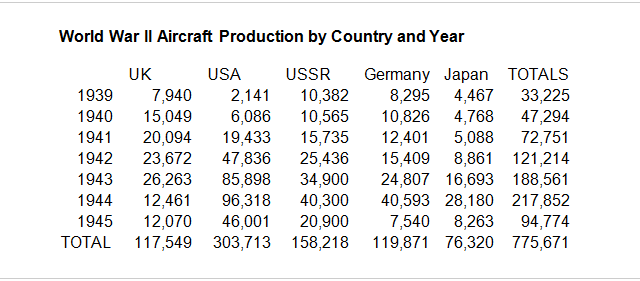 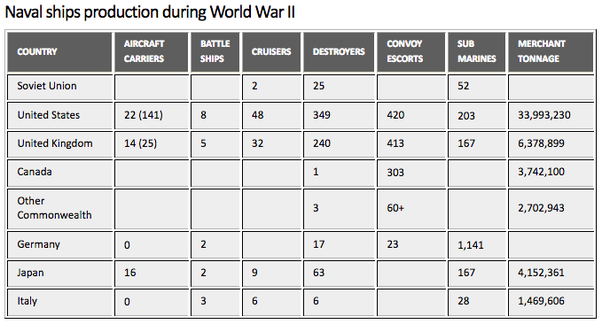 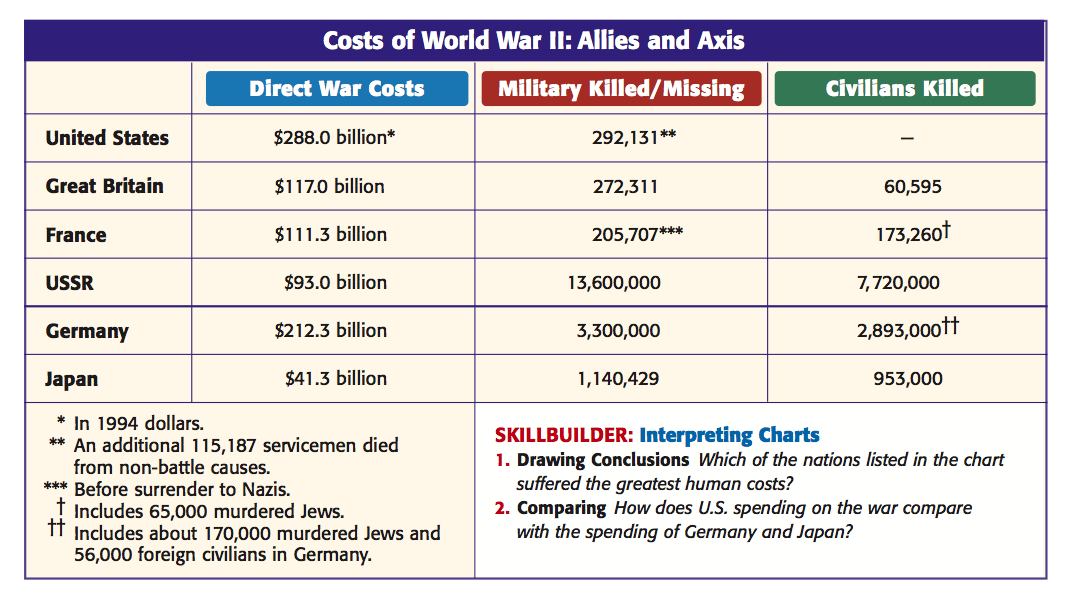 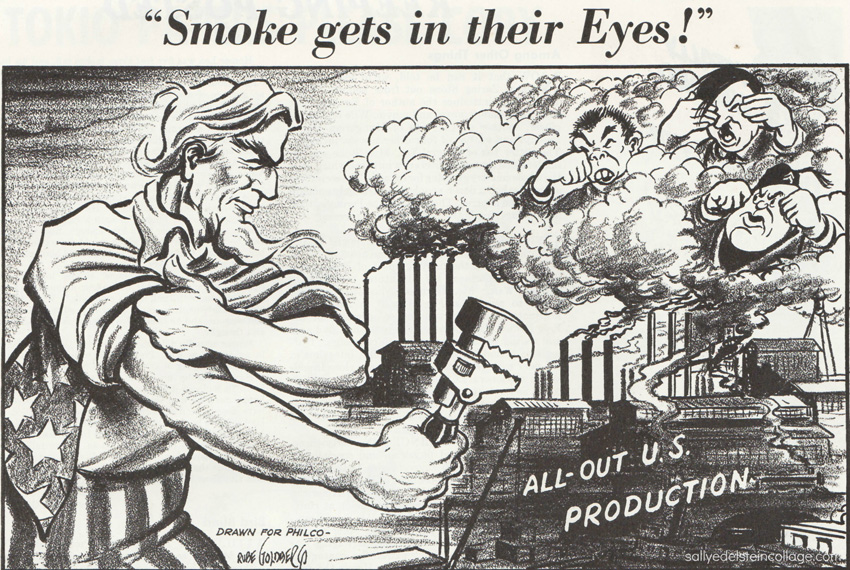